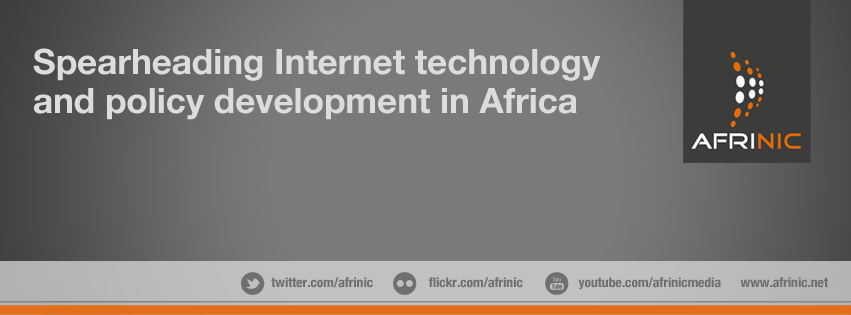 AFRINIC Update
Anne-Rachel Inné
COO, AFRINIC
ARIN 32, Phoenix
October 2013
AFRINIC at Glance
40 full time staff (11 joined since Jan-2013)
Continue to develop and diversify our Training activities (http://learn.afrinic.net)
Resources issued at Q3
Page 2
Ongoing activities
A New Member Registration Portal as a more intuitive membership form;
WHOIS database clean up 
Extension of MYAFRINIC to associate members (new bylaws) . 
Members Contacts Update ongoing
Improvement of service delivery to members
Ongoing activities - Core Infrastructure
Reorganising core AFRINIC infrastructure to better support  services provided to the community:
Migration to a full virtualised environment
Continue RPKI & DNSSEC service deployment
Routing Registry for AFRINIC service region
Implementation of a proper environment for efficient service with a full DEV/TEST/QA/PROD
ISO certification- Documentation and standardisation of processes
Creation and soon launching of a Research and Development Area
[Speaker Notes: Alain & Neriah]
Ongoing activities - Global Infrastructure
Engagement in various global Infrastructure Projects:
AXIS: support ISOC in IXP capacity building project with AU.
Deploy AFRINIC DNS Anycast infrastructure to support our own rDNS service but also make available to ccTLDs in the region
Partnership with Root Servers Operators for Anycast copy deployment in AFRICA
Working on a partnership with RIPE-NCC for enhanced measurement programme in AFRICA
[Speaker Notes: Alain & Nishal]
Policies under discussion
Page 6
Community development
Capacity Building activity
Workshop for Policy makers (public and Private)
Training on new services (RPKI, DNS & DNSSEC,  RR)
Partnership with intergovernmental organisations for tailored workshops to Governments and Regulators.
Programme to hold local/regional AFRINIC meetings in country (eg: Tunisia)
AIS: successful launch of the Africa Internet Summit.
New IPv6 and training portals to better communicate of our activities in these areas
Community development
Promoting AFRICA Internet ecosystem and core Internet across the region and beyond:
RIRs/ICANN
ATU
AU
ITU
Running high level workshops at events where government are represented.
Challenges
Conduct a smooth organisation structure change so not to impact services.
Push for a better understanding of Internet Number resources challenges within top managers (Public and Private)
Pressure due to IPv4 exhaustion in other regions. 
Hiring of talented staff ready to engage with our community oriented culture.
Last event summary
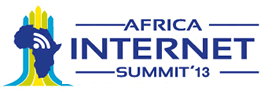 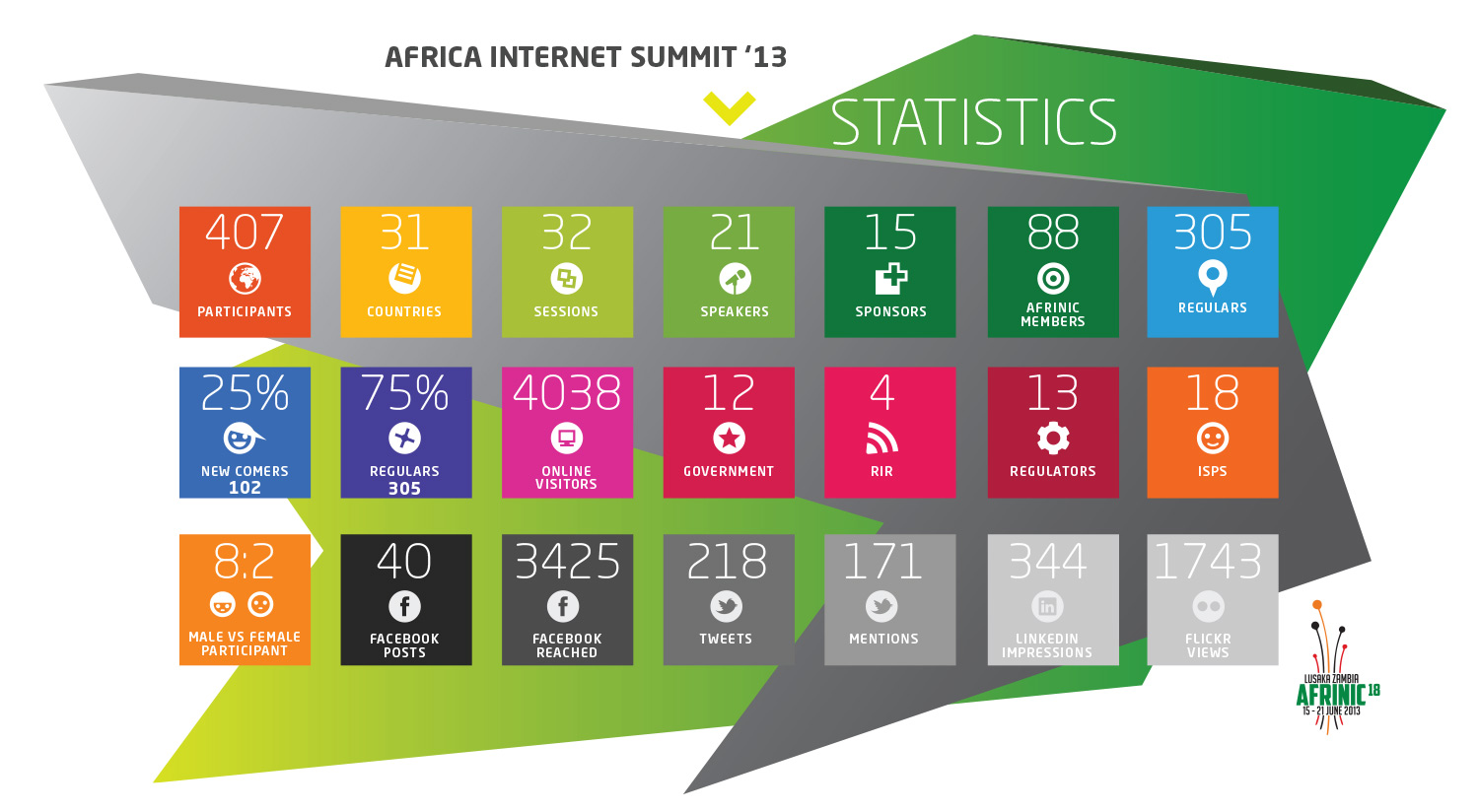 internetsummitafrica.org
http://meeting.afrinic.net/afrinic-18/
|  Page 10
Join us – next event
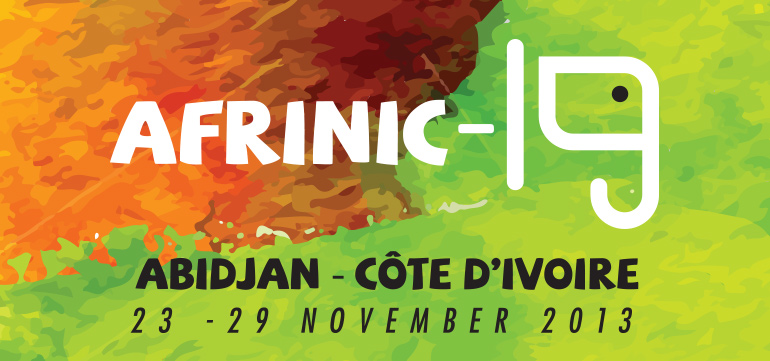 Page 11
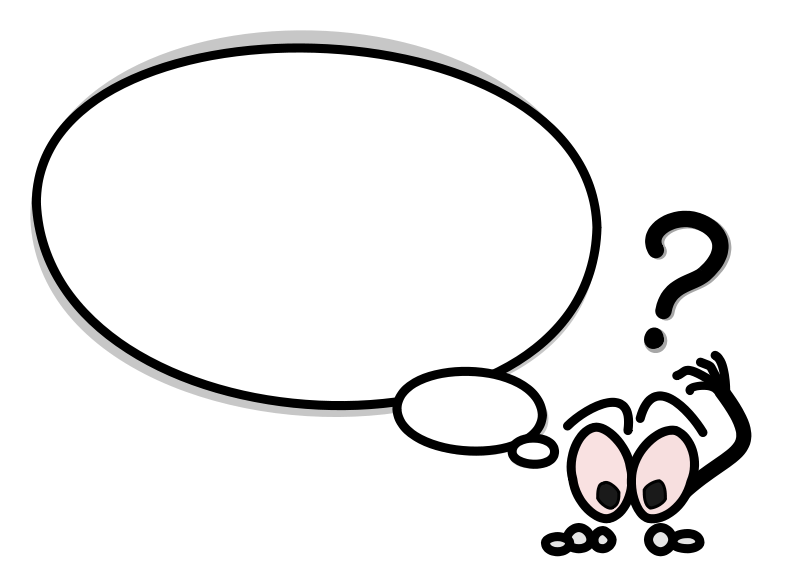 Questions
Page 12